Проект «Школа заповедной природы»
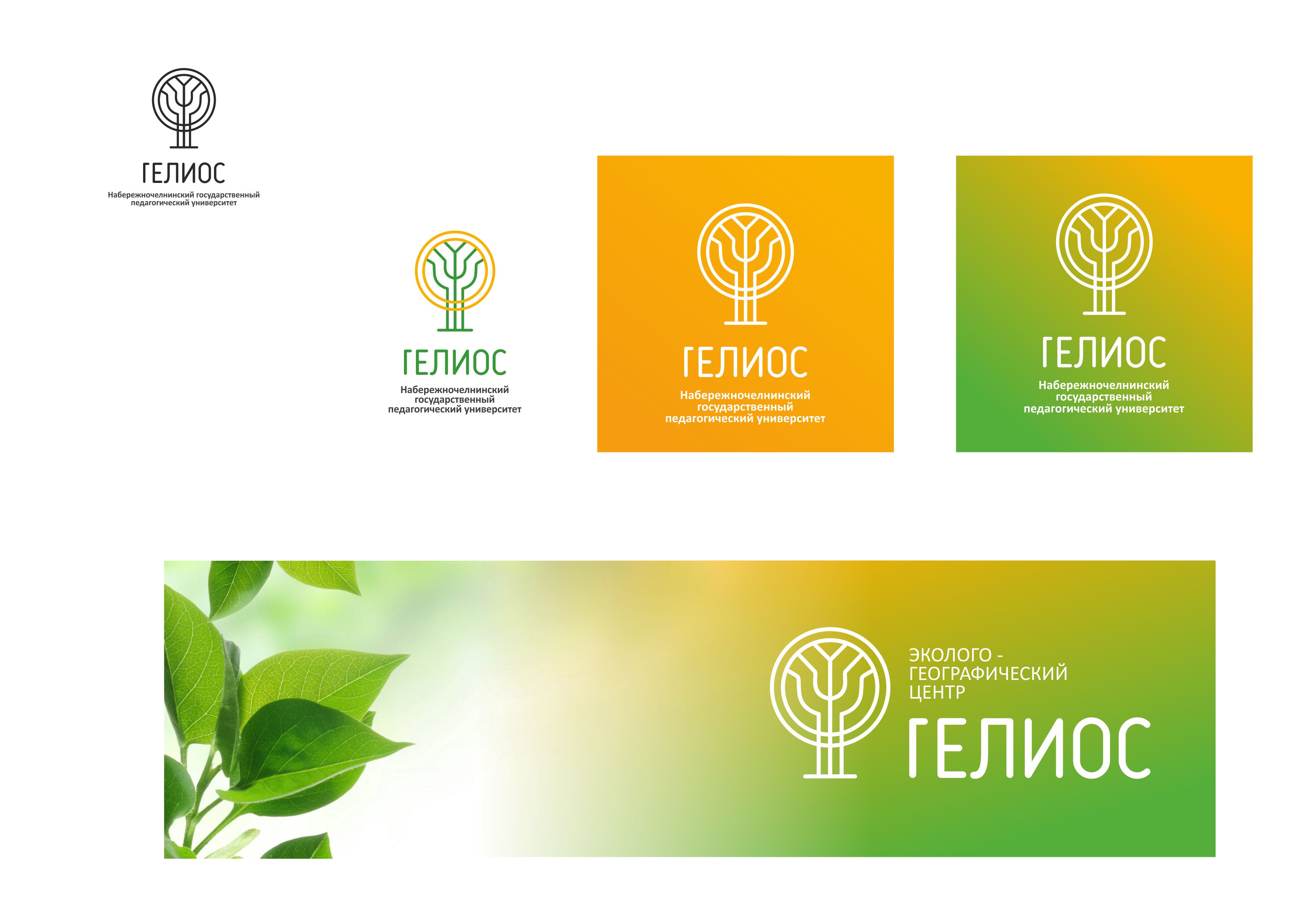 Цель проекта:
Задачи проекта:
- разработать  эколого-просветительские программы и реализовать на базе ТРК «Корабельная роща»;
- доработать экотропу «Корабельная роща» (доработка  визуальной  коммуникации, создание малых архитектурных  форм, концепции обустройства экотропы)  для проведения экскурсионных, эколого-просветительских и культурно-познавательных  программ  для детей и взрослых  в рамках  «Школы заповедной природы»;
- способствовать формированию экологической культуры, воспитанию бережного отношения к заповедной природе;
- вовлечение населения в природоохранную деятельность.
- создание условий для просветительской, экскурсионной, творческой и исследовательской деятельности «Школы заповедной природы» на базе туристско-рекреационного комплекса «Корабельная роща» НП «Нижняя Кама»;
 - содействие развитию познавательного туризма  и повышение эффективности эколого-просветительской деятельности на территории ТРК «Корабельная роща».
Сроки реализации: декабрь 2017 – декабрь 2019 г.
Проблема
Большую роль в деле сохранения природных комплексов и объектов ООПТ играет познавательный экологический туризм. Учитывая особенности национального парка: близость крупного агломерата четырех городов, массовое посещение, неорганизованный туризм, традиционные места отдыха населения - основной задачей национального парка является сохранение природных комплексов, снижение рекреационных нагрузок, обеспечение безопасности и комфортности для  посетителей.  Наиболее приемлемой формой организации познавательного экотуризма в нацпарке  являются образовательные маршруты для различных групп населения.
Краткое описание проекта
Экотропа «Корабельная роща» расположена в Боровецком лесу Челнинского участкового лесничества. Путешествие по экологической тропе начинается с родника Святой Параскевы Пятницы и увлекает туристов вглубь Боровецкого леса, предоставляет возможность посетить живописные лесные уголки, познакомиться с флорой и фауной национального парка. Для организованных групп возможно посещение Гончарной мастерской в туркомплексе.
Проект «Школа заповедной природы» был  нацелен на  разработку и проведение комплекса мероприятий на экотропе для развития познавательного туризма и ведения эколого-просветительской деятельности на территории национального парка "Нижняя Кама". Для этого необходимо  было в первую очередь создать экологическую тропу с высокоэффективной инфраструктурой (демонстрационные объекты, малые архитектурные формы,  информационные стенды, указатели, интерактивные площадки и другие элементы обустройства).  А также проведение подготовительных  эколого - просветительских мероприятий для различных групп населения.
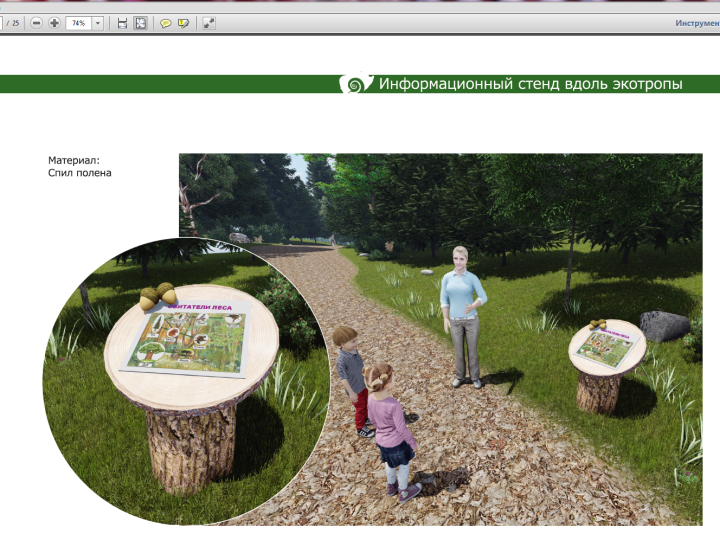 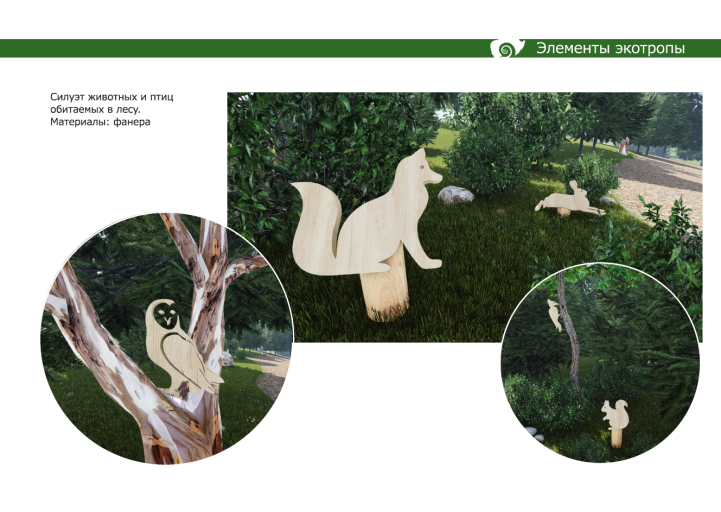 Для этого были разработан цикл просветительских мероприятий, акций, экологических  уроков. В результате реализации проекта будут созданы благоприятные и качественные условия для проведения эколого-просветительских и экскурсионно-познавательных программ разработанных  в рамках «Школы заповедной природы».
     В 2019 г на экотропе «Корабельная роща» нами апробированы: экскурсионная программа для старшеклассников, проведены эколого-просветительские мероприятия «День птиц», «Экологическая масленица», «Заповедный урок».
      Для более качественного усвоения материала было предложено наполнение экотропы интерактивными элементами и стендами., что позволило создать специальный познавательный и образовательный маршрут. Нами предложено: доработка экотропы «Корабельная роща», доработка визуальной коммуникации, создание малых архитектурных форм, концепция застроек. В разработке эскизного проекта участвовали студенты факультета искусств и дизайна: Миронова В., Салангина Е., Кузнецова Е., Лаврентьева В., Ямщикова А., Рындина В., Юсупова А. Разработкой программ и информационного наполнения занимались обучающиеся историко-географического факультета: Рафикова Л., Сергеев Д., Галиев Р., Габбасова А. Большая часть проекта реализуется силами сотрудников нацпарка, студентами и волонтерами экологического клуба «Гелиос».
Элементы эко-тропы
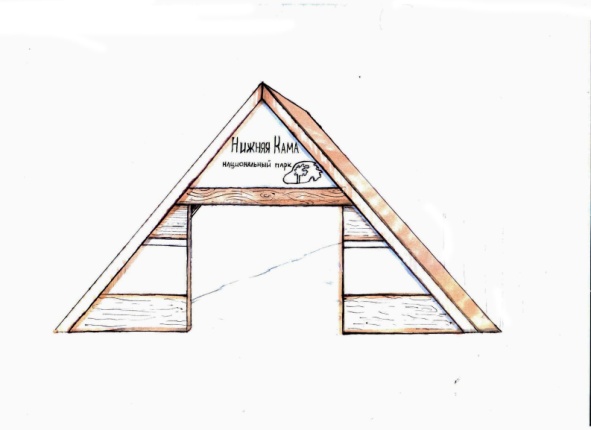 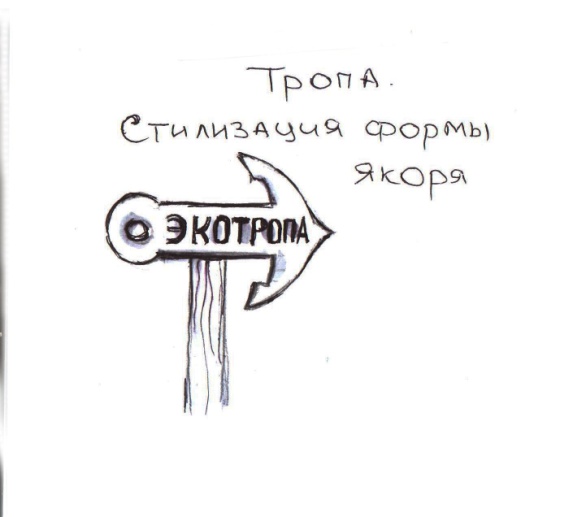 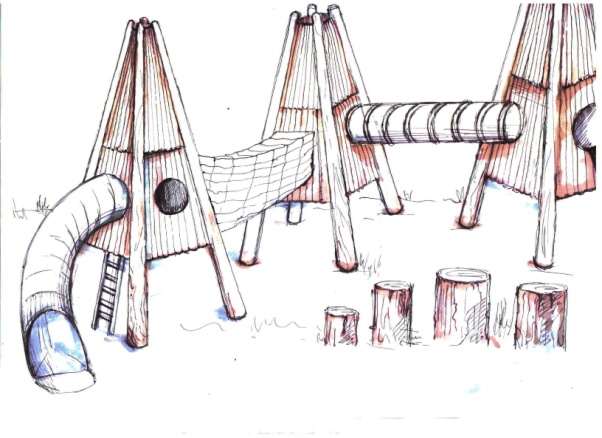 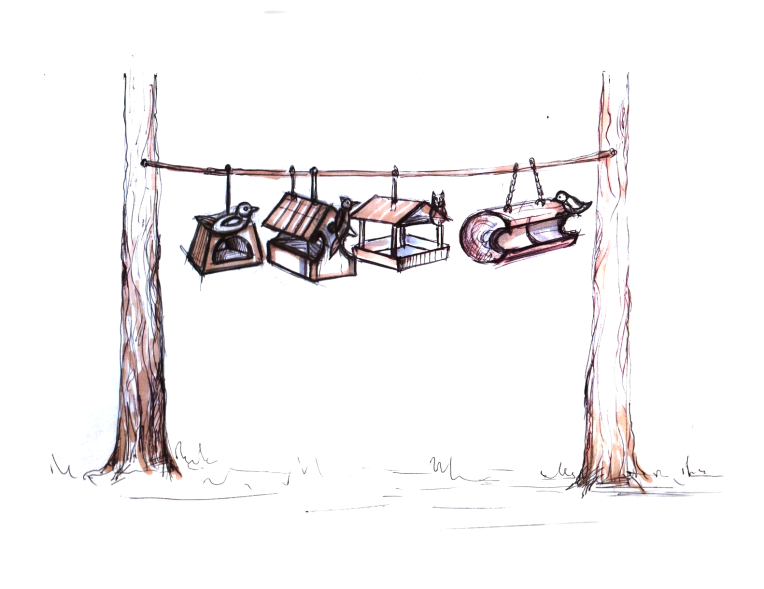 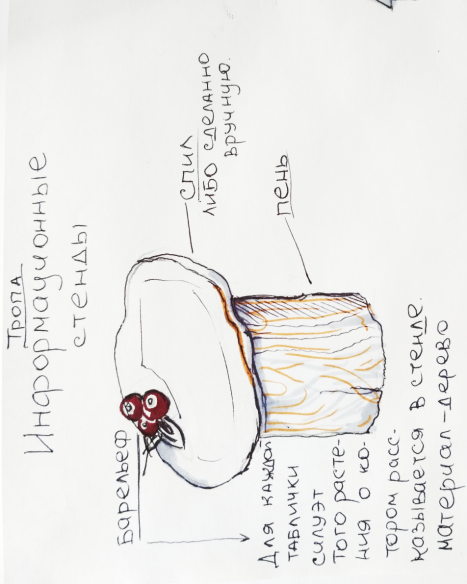 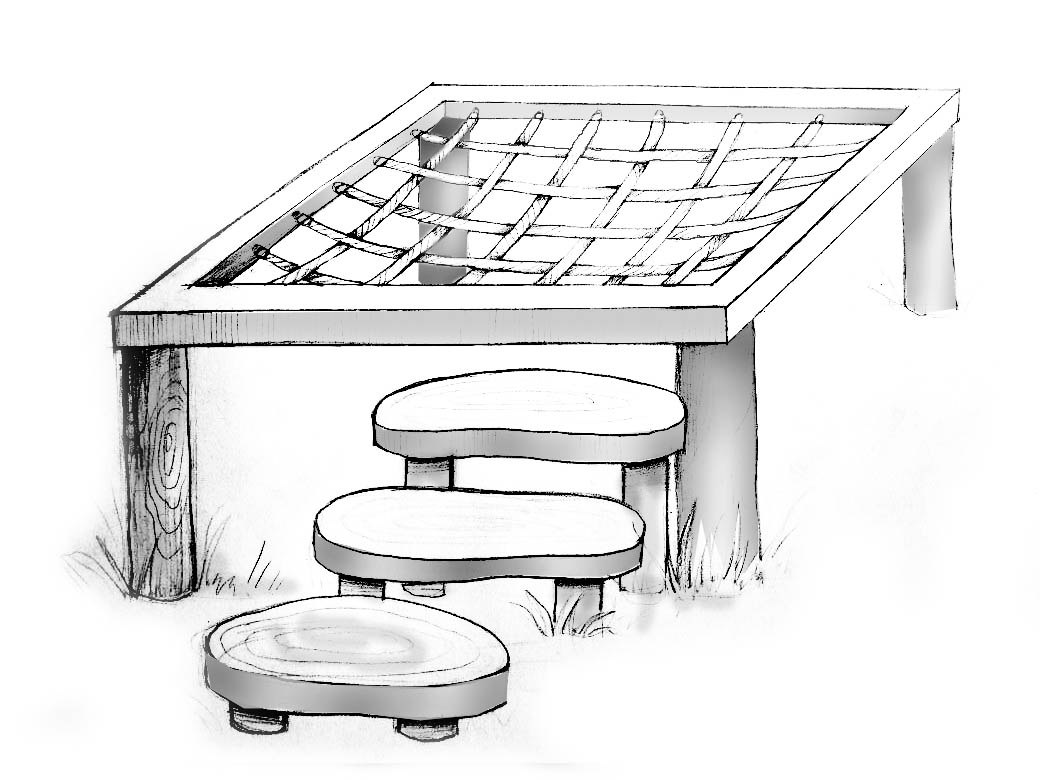 Достигнутые результаты
Разработаны и реализованы интересные и эффективные эколого-просветительские, экскурсионные и исследовательские программы, что позволило охватить более широкий круг населения.
 Для качественной реализации данных программ произведено наполнение экотропы интерактивными элементами и стендами. Итогом данной деятельности стало создание специального познавательного и образовательного маршрута «Школа заповедной природы» протяженностью 1,1 км.
Охват
Экологический поход «На встречу зиме» 1-2.12.18 г. (13 чел)
Экологическая масленица 9-10.03.19 г. (150 чел.)
День птиц 29.03.19 г. (25 чел.)
Акция «Экотрамвай» 20.04.19 г.  (60 чел.)
Экологические уроки  (60 чел.)
Летний поход 25-26.06.18 г. (30 чел.) 
Мастер-класс «Роспись игрушек из глины» (21 чел.)
Фотовыставка 14.04.2019 – 28.04.2019 г. (324 чел.)
Экологический десант 27.04.2019 г.(290 чел.)
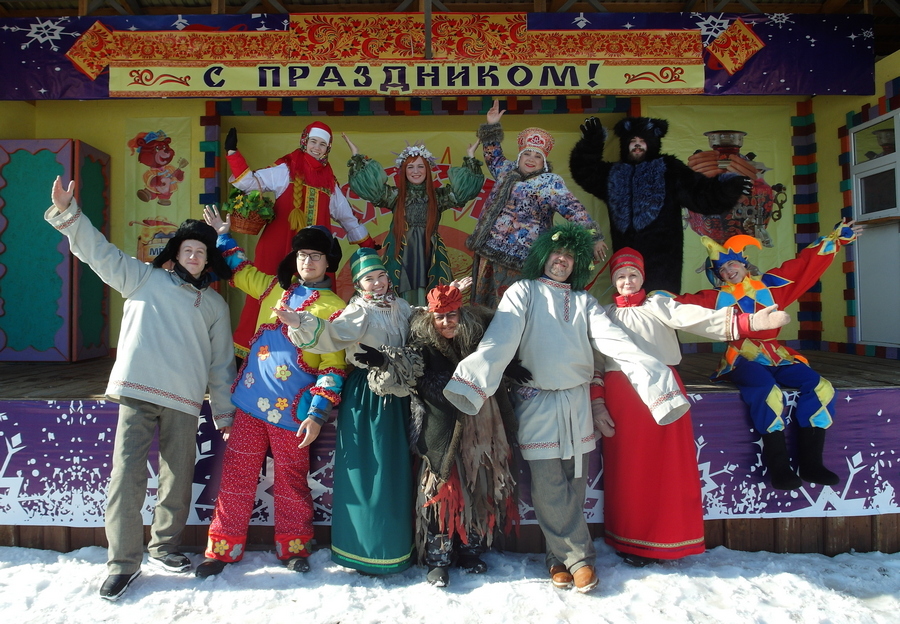 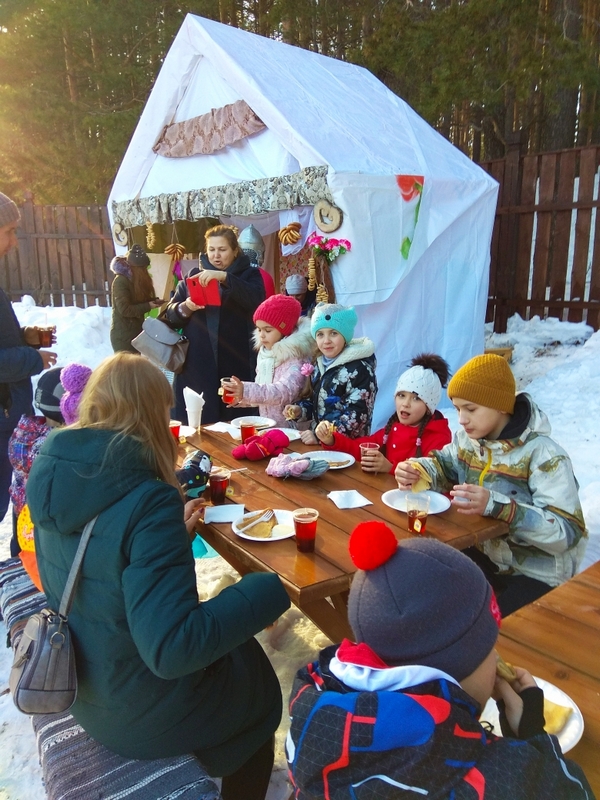 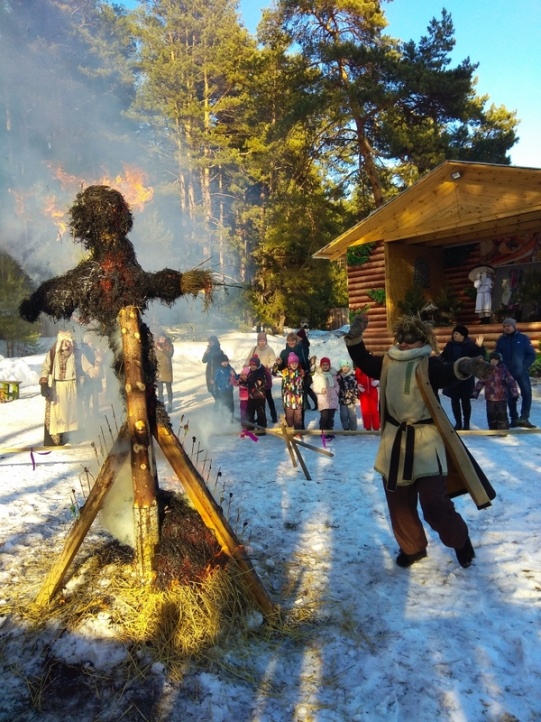 Экологическая масленица
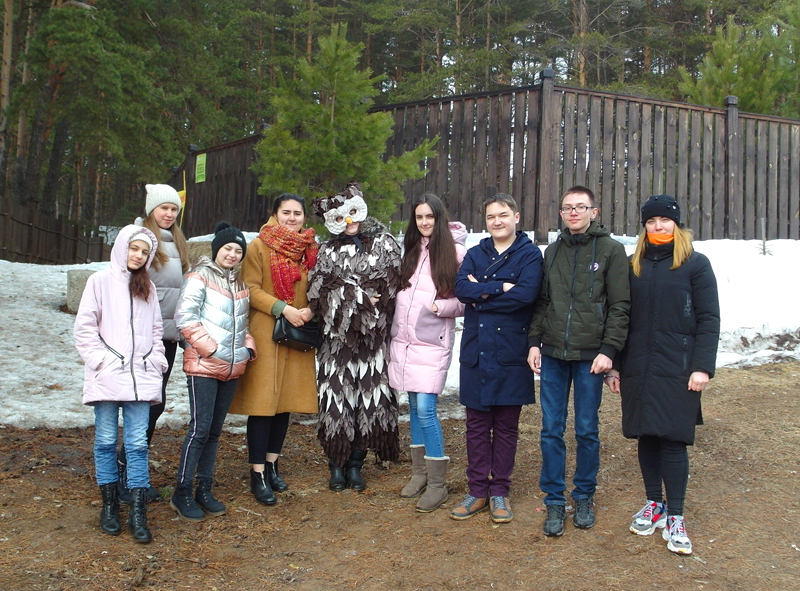 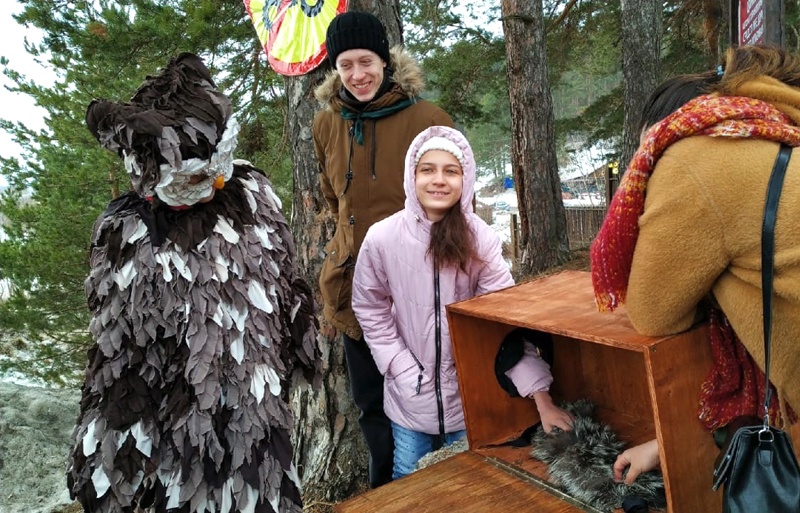 Международный 
День птиц
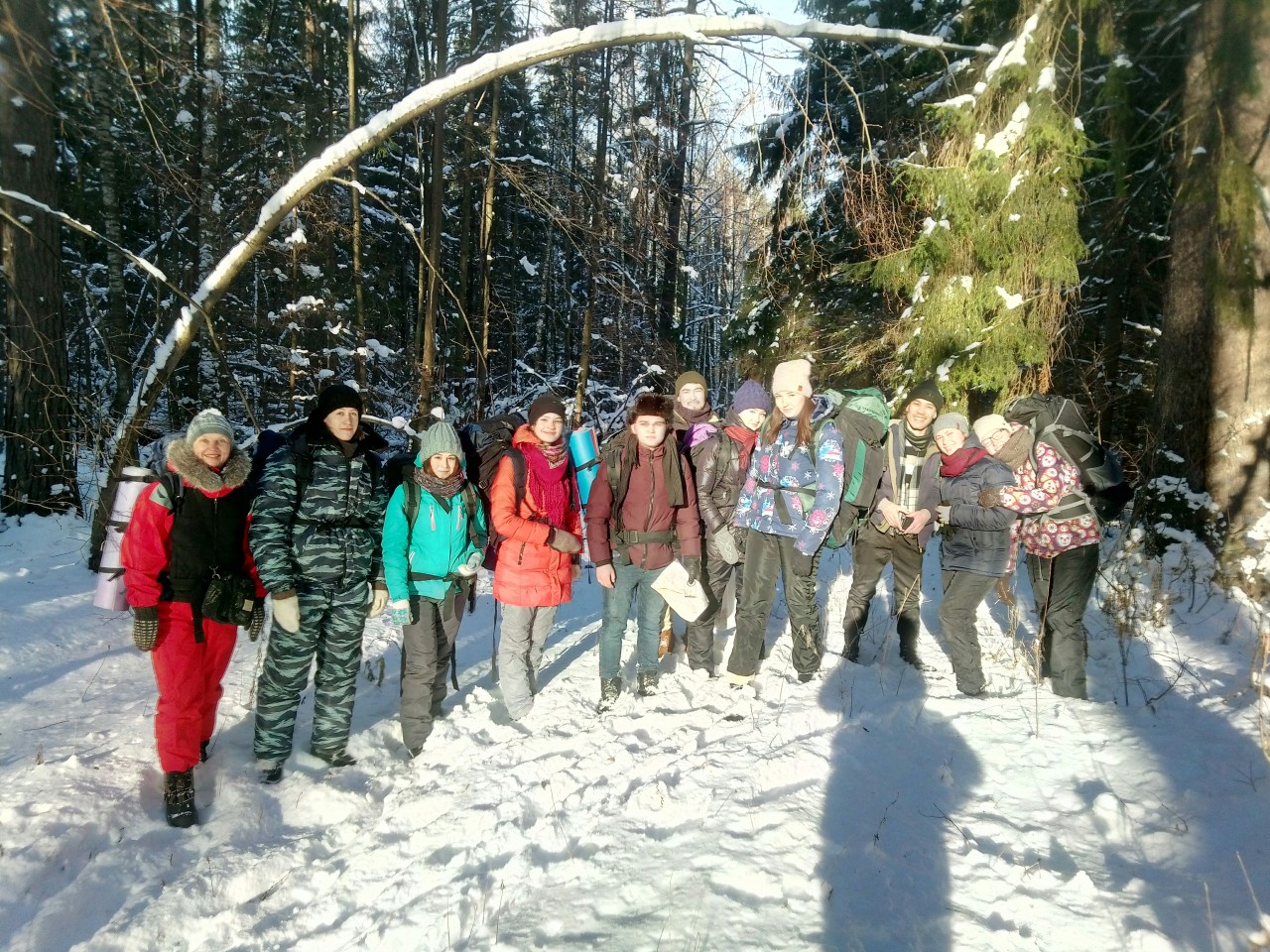 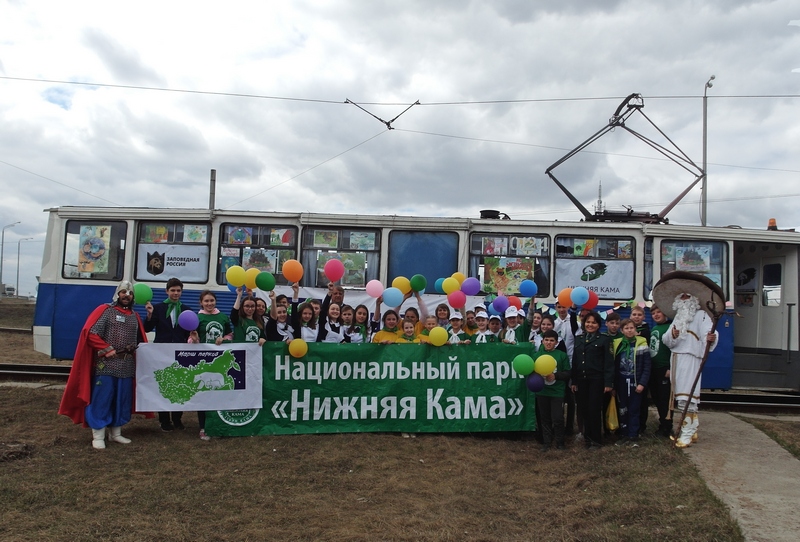 Акция «Экотрамвай»
Экологический поход 
«На встречу зиме»
Экотрамвай
фото
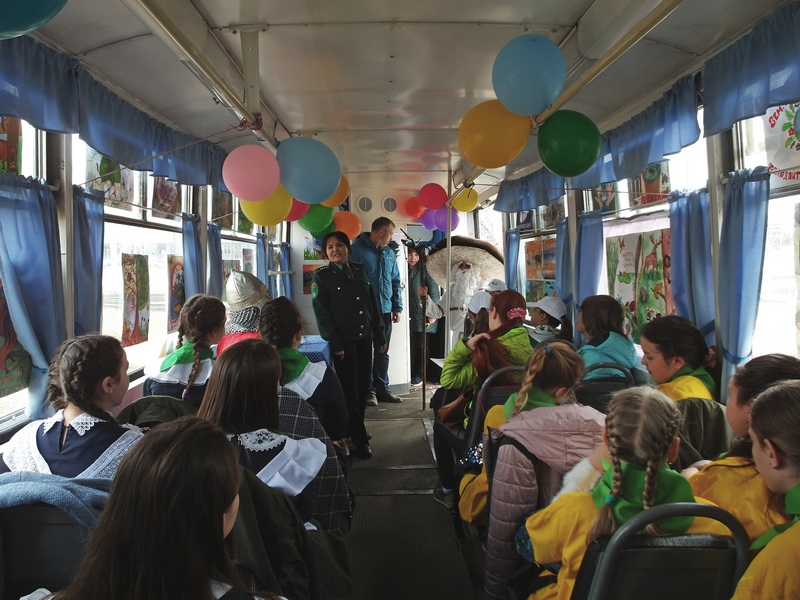 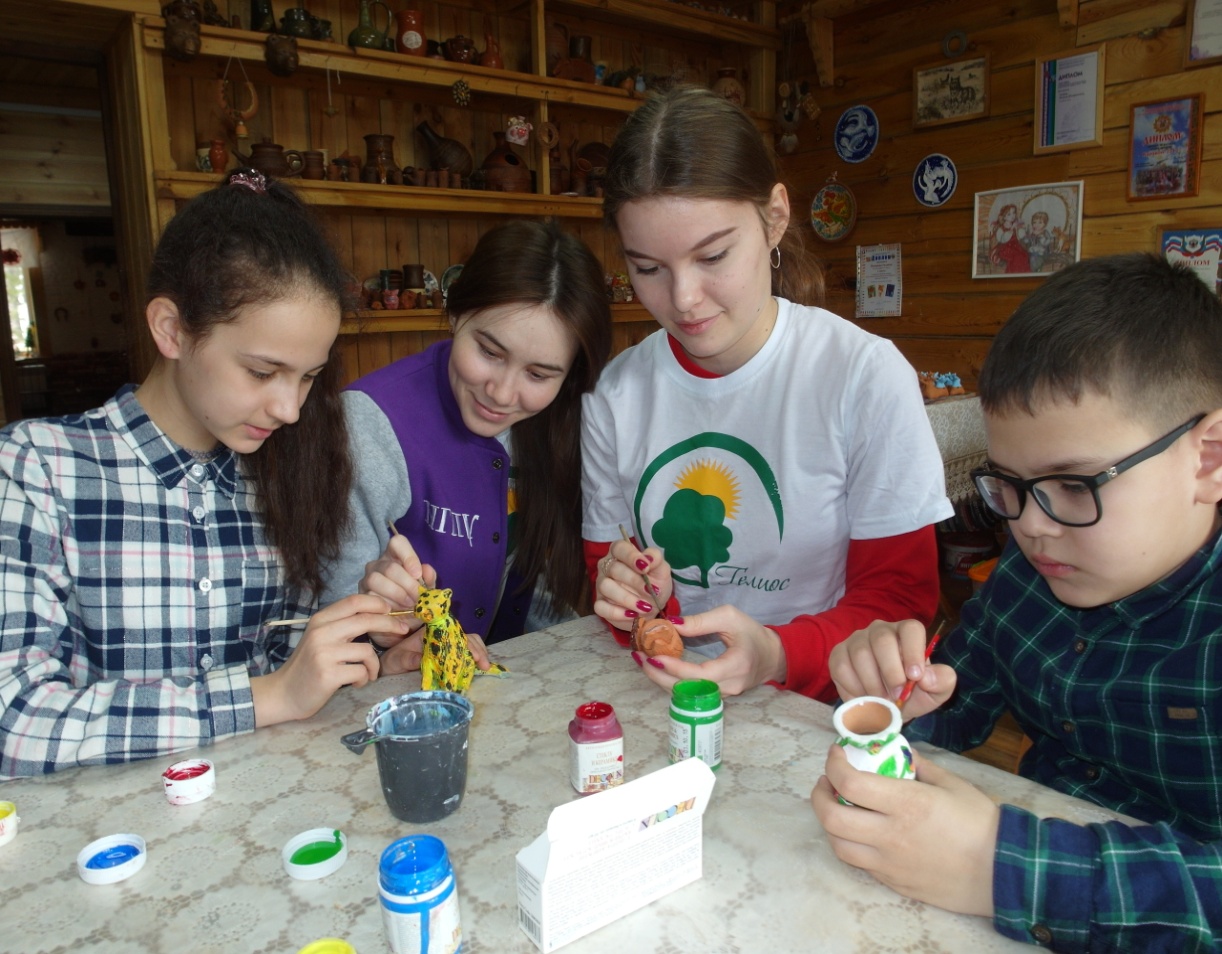 Мастер-класс 
«Роспись  игрушек из глины»
Акция «Экотрамвай»
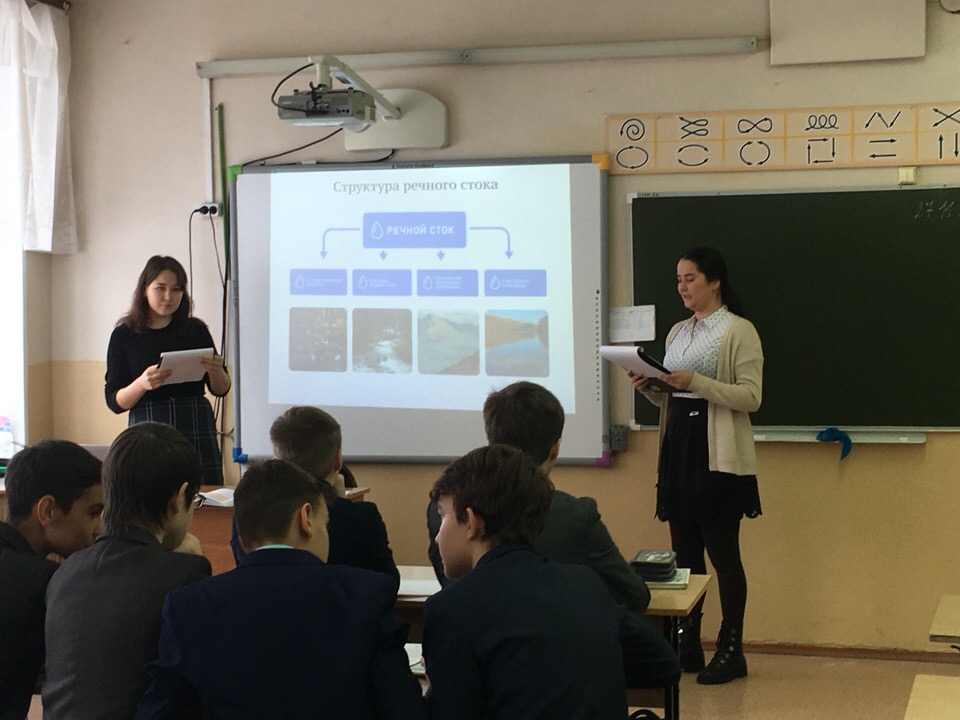 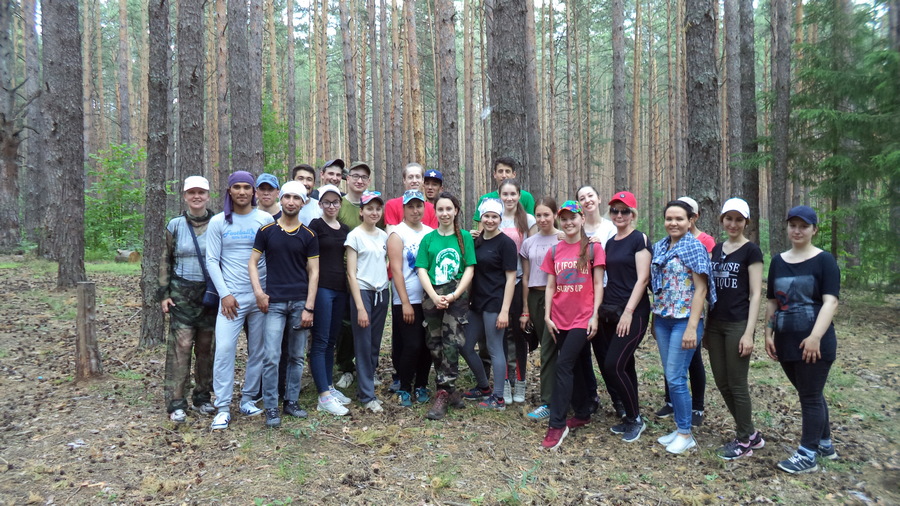 фото
Летний поход
Экологические уроки
Фотовыставка
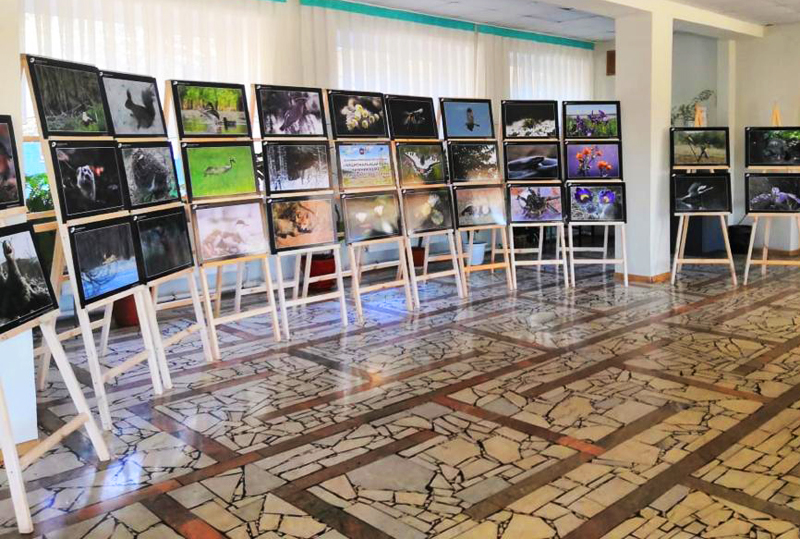 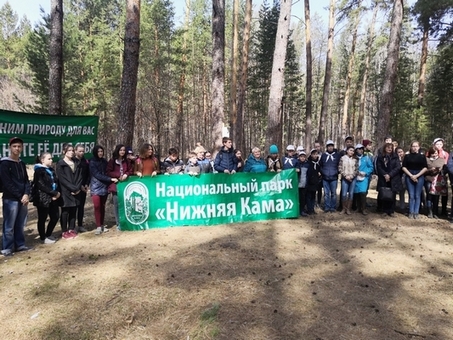 Экологический десант
Ссылки и копии публикаций в СМИ о проекте
http://nkama-park.ru/news/2019-04-18-1223 Фотовыставка "Национальный парк "Нижняя Кама" - природное и культурное достояние Республики Татарстан"
http://nkama-park.ru/news/2019-04-18-1222  Экологический форум
http://nkama-park.ru/news/2019-04-01-1215  День птиц
http://nkama-park.ru/news/2019-03-12-1209 Экологическая масленица
http://nkama-park.ru/news/2018-08-01-1165 Поход летний 
https://vk.com/guzelkrasnoperova?w=wall21433940_5322%2Fall  Зеленое ГТО
Ссылки на  мультимедийные материалы
https://drive.google.com/open?id=1bbeN3P4_36zM6Dq2JL78dkAHE5v119et
План работы
«Эко Трек» 
Планируется разработка экологического веломаршрута. 
Цель: пропаганда здорового образа жизни, популяризация спортивной и экологической деятельности. 
Даты: май 2020 – август 2020 гг.
 
     «Снежная долина» 
Планируется разработка зимнего лыжного маршрута. 
Цель: пропаганда здорового образа жизни, популяризация спортивной и экологической деятельности.
Даты: январь 2020 – февраль 2020 гг.

     Фотоконкурс «По следам животных» 
Планируется проведение фотоконкурса среди посетителей ТРК «Корабельная роща». 
Цель: популяризация экологической деятельности, активизация творческой деятельности.
Даты: март 2020 – апрель 2020 гг.
Необходимые ресурсы